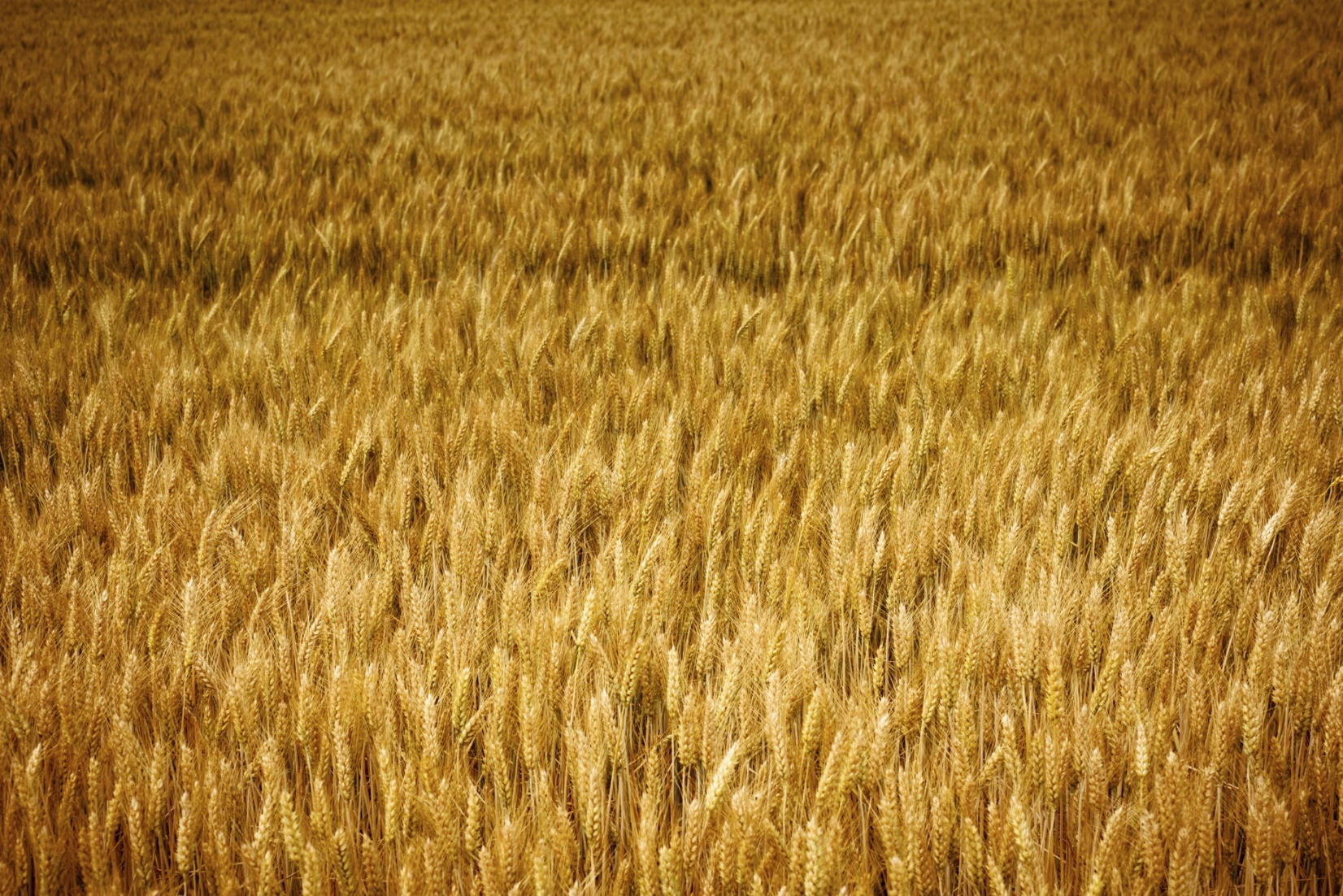 in due season we shall reapgalatians 6:9
in due season we shall reap
Learn patience
See ourselves as farmers
Take the long view